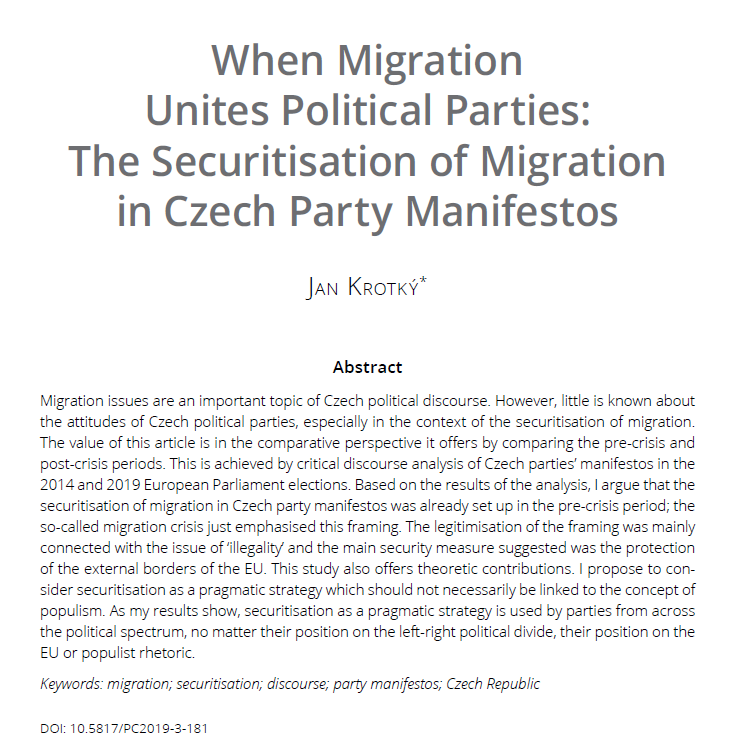 1
Migrační rámce
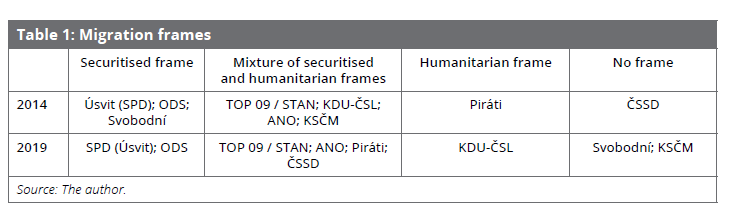 2
Konstrukce my vs. oni
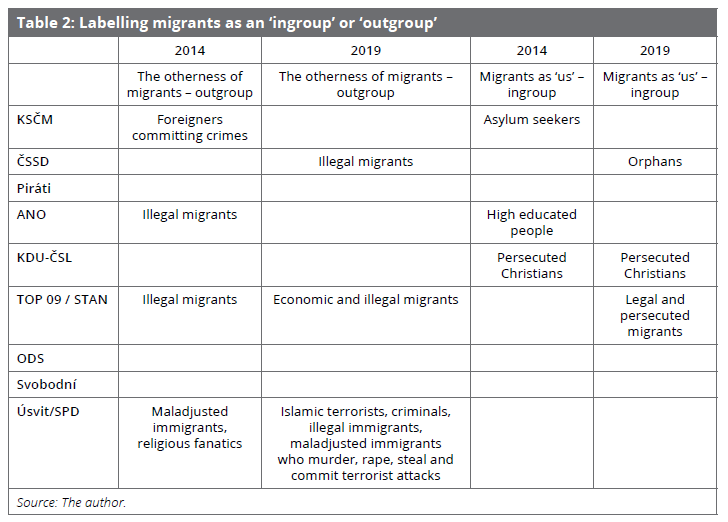 3
Bezpečnostní opatření a jejich legitimizace
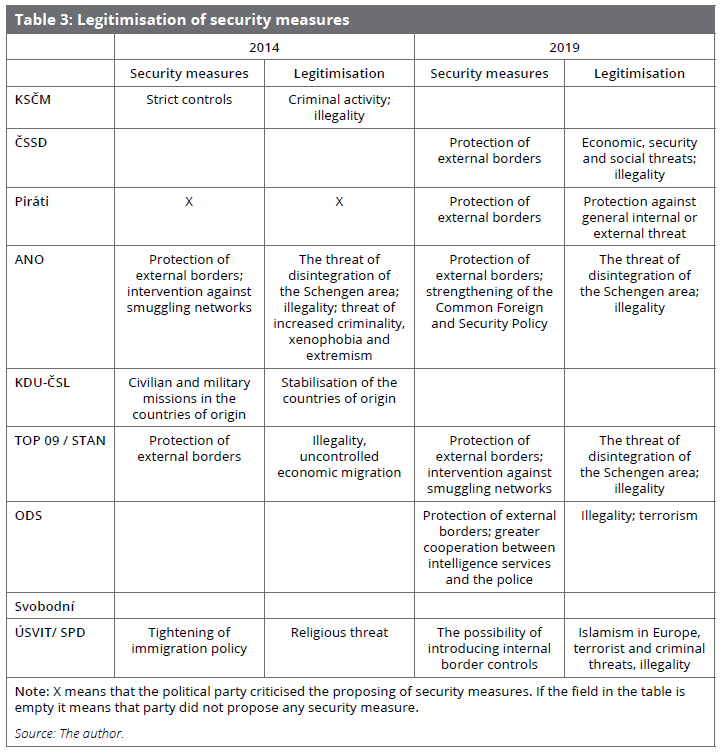 4
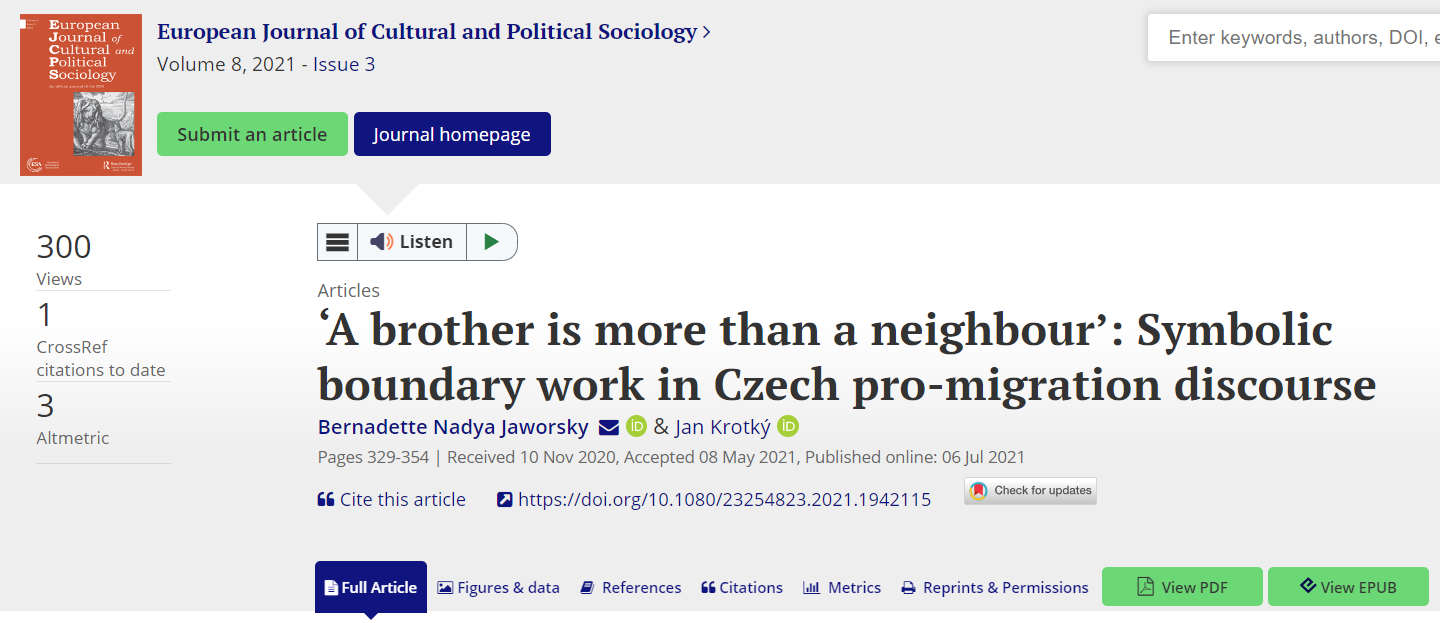 5
6
Role křesťanství
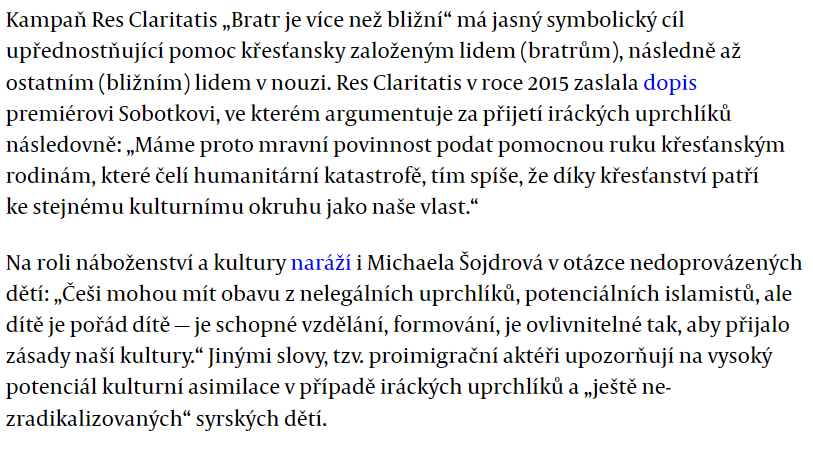 7
Hierarchy of tolerance
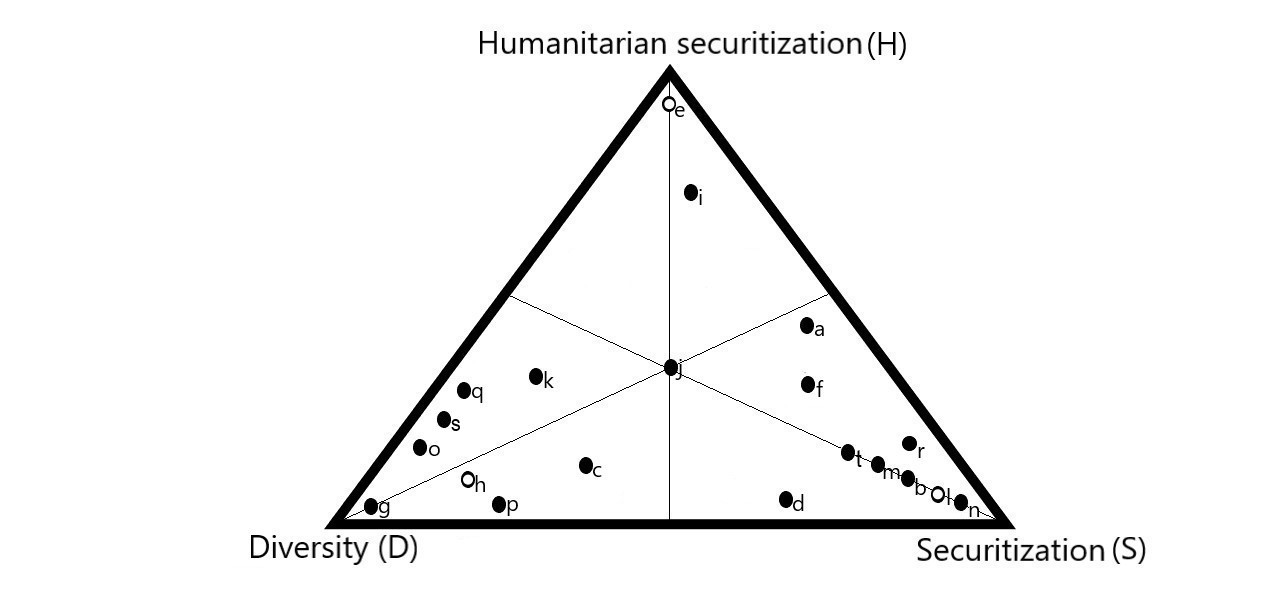 8
Define footer – presentation title / department
Hierarchy of tolerance
Positive connotation
foreigner
refugee
migrant
Negative connotation
Kontext a lokální percepce
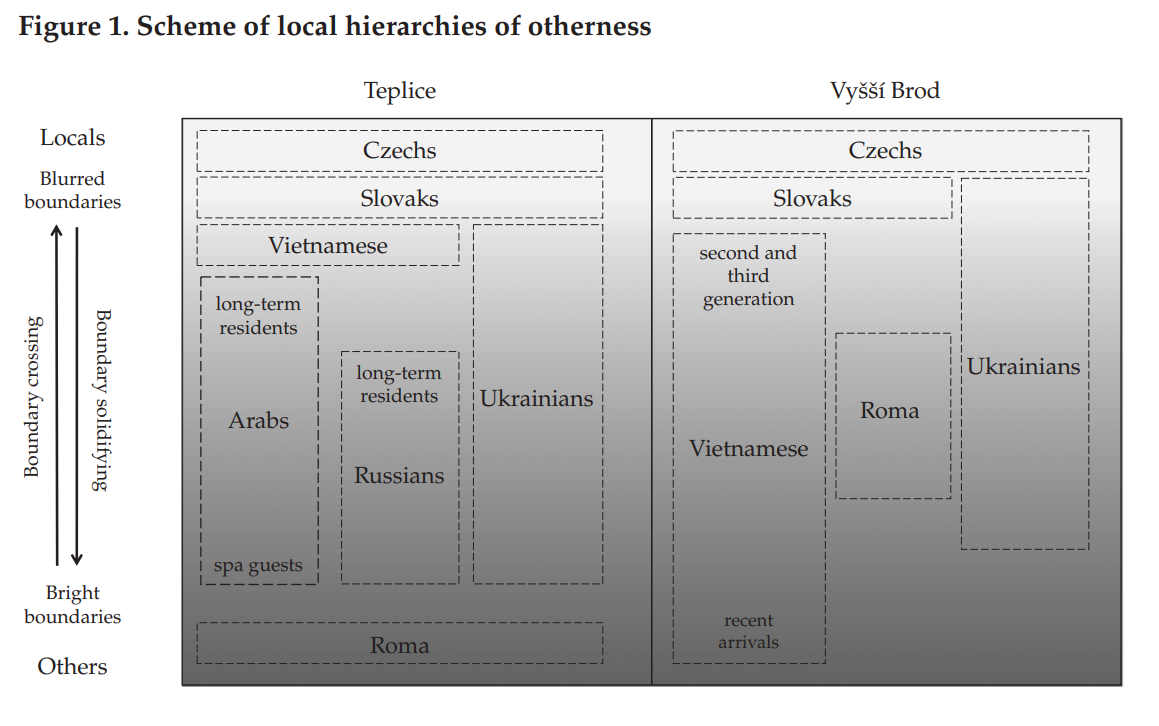 10
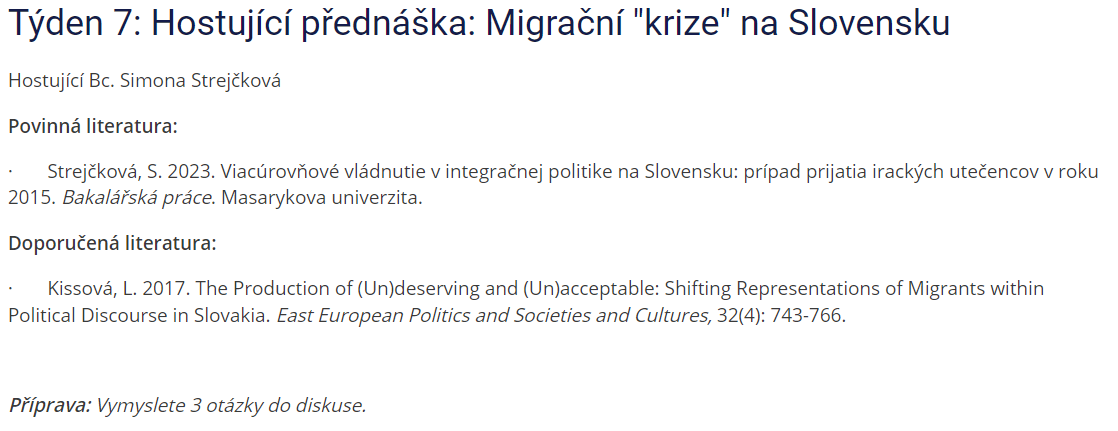 11
The legitimacy of the EU in the migration “crisis” from the perspective of the Czech public
Výzkumná otázka:
Jak česká veřejnost vnímá legitimitu EU v rámci evropské migrační a azylové politiky?

Proč je to důležité?
Výzkumy odhalují, že čím více média mluví o migraci, tím rostou anti-imigrační a euroskeptické postoje (de Vreese and Boomgaarden 2005; Hobolt 2016). Tento vztah mezi vnímáním migrace a EU není prozkoumán, a to především z kvalitativního hlediska. Co přesně a jak Češi dávají EU do souvislosti s migrací? 

Průzkumy veřejného mínění ukazují, že Češi (42 %) hned po Kypřanech si myslí, že nejdůležitějším problém, kterému EU čelí je migrace. Zároveň jen 44% Čechů podporuje společnou evropskou migrační a azylovou politiku. Výzkum se snaží vysvětlit, proč to tak je.
12
The legitimacy of the EU in the migration “crisis” from the perspective of the Czech public
Jak jsme došli k výsledku?

Pomocí individuálních semi-strukturovaných rozhovorů s českou veřejností a pomocí narativů, které se objevují v jejich diskursu.

Narativy změny vs. narativy moci (Stone 2012)
Narativy změny se skládají z narativu úpadku a narativu růstu.
Narativy moci se skládají z narativu kontroly a narativu bezmoci.
13
The legitimacy of the EU in the migration “crisis” from the perspective of the Czech public
Jakou teorií je výzkum rámován? Legitimita EU

Input legitimita - representation and accountability performed vis-à-vis the citizens (Beetham and Lord, 1998; Thomassen 2009). Lack of democracy, democratic deficit etc.

Output legitimita - EU capacity and ability to solve problems and deliver efficient policies (Majone 1998; Scharpf 1999)

Throughput legitimita - focus is on actual interactions between diverse groups, arenas, and institutions during the making of public policy in the EU
14
Narratives about the EU in relation to “anti-immigrant” discourse
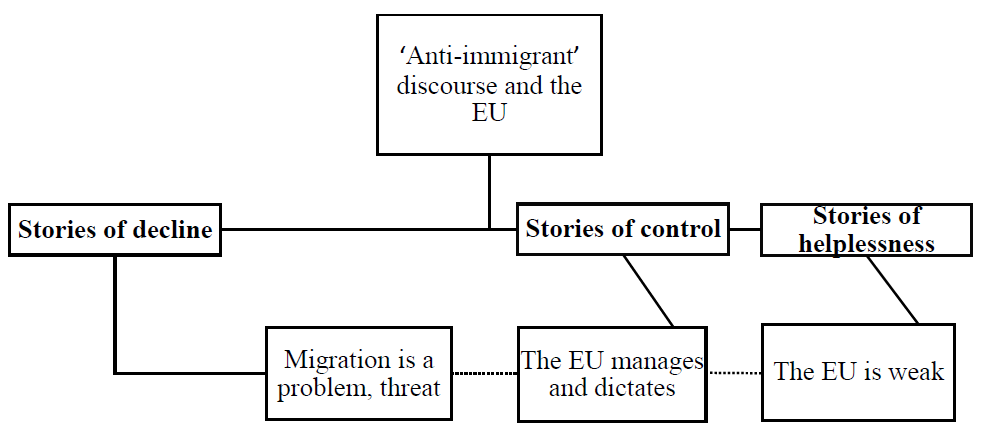 15
Narratives about the EU in relation to “pro-immigrant” discourse
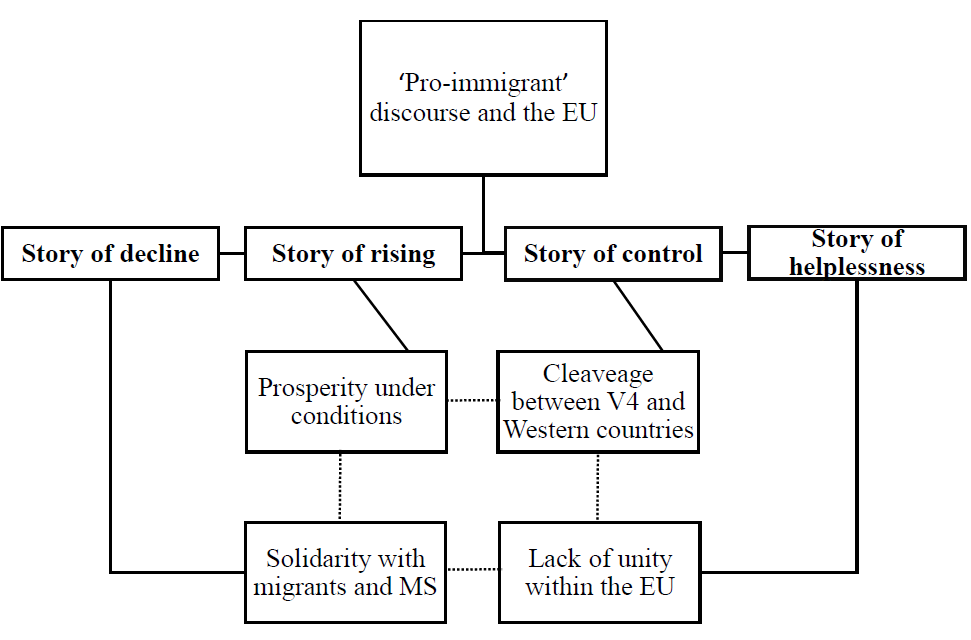 16
Shrnutí a závěr
Ani jedna strana, jak pro-imigrační, tak proti-imigrační není spokojena s tím, jak EU jednala během tzv. migrační krize

V „pro-imigračním“ diskursu lidé kritizovali input legitimitu v souvislosti se zdlouhavým vyjednávání mezi členskými zeměmi, které se stejně nedokázaly dohodnout. Output legitimita byla kritizována z toho úhlu pohledu, že se jedná jen o ochranu hranic a EU se nepostará o migranty, žijících v otřesných podmínek uprchlických táborů.

V „anti-imigračním“ diskursu lidé kritizovali input legitimitu, protože EU je řízena neschopnými, nevolenými lídry, jež mají pozice jen díky „trafikám“, output legitimita byla kritizována, protože EU je instituce, která zavinila „migrační krizi“ a kvůli ní dochází v Evropě k úpadku
17
Směr dalšího výzkumu
Narativ růstu téměř chyběl v diskursu české veřejnosti. Je ČR v tomto smysle výjimkou? Jsou mezi zeměmi a regiony rozdíly v tomto ohledu? Otázky pro další výzkum, nicméně:

V Německu je narativ růstu relativně pevně usazen, migranti jsou vnímáni jako nutnost z ekonomického a populačního hlediska. Německo mělo čas od 70. let pozitivní narativ a tzv. „welcome culture“ adaptovat a institucionalizovat (Hase 2021). V ČR nebyla migrace do „migrační krize“ téma, a tak politici a další aktéři neměli na čem stavět svou „pro-imigrační“ strategii.

Další směr výzkumu: Jak Češi vnímají legitimitu EU v ostatních politikách?
18